Birth of Stars
Prepare to learn
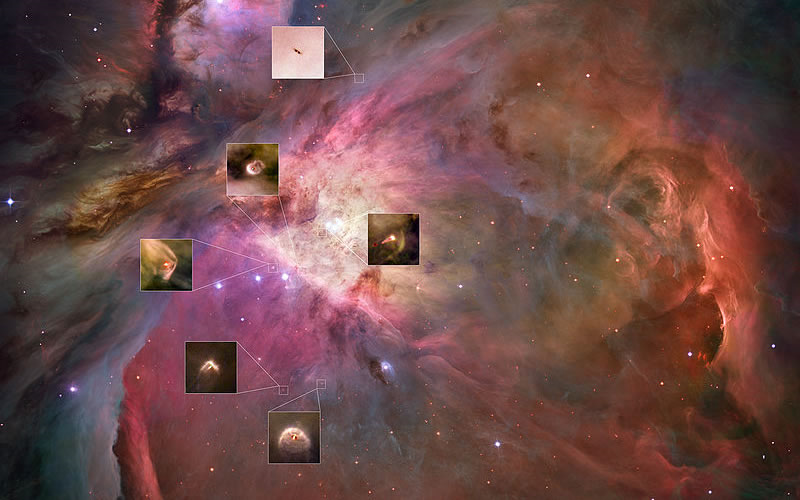 What does this picture show?
Lesson Objectives
To associate the stages in the birth of stars with emission and absorption nebulae.
To show an awareness of the main components of the HR diagram and relate these to stellar birth
Prepare to learn
Watch the clip about the birth and death of a star. Make appropriate notes.
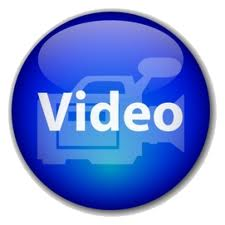 The life cycle of a star
The lifecycle of stars
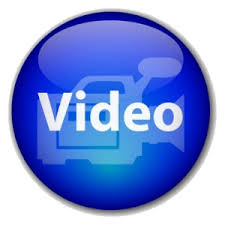 Construct your Knowledge
In your books produce a timeline of the life cycle of a star. Do 3 different outcomes for main sequence, giant and super giant stars.
Types of Nebula
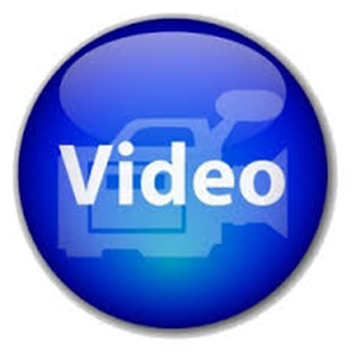 Review
Which nebula is which? Why?
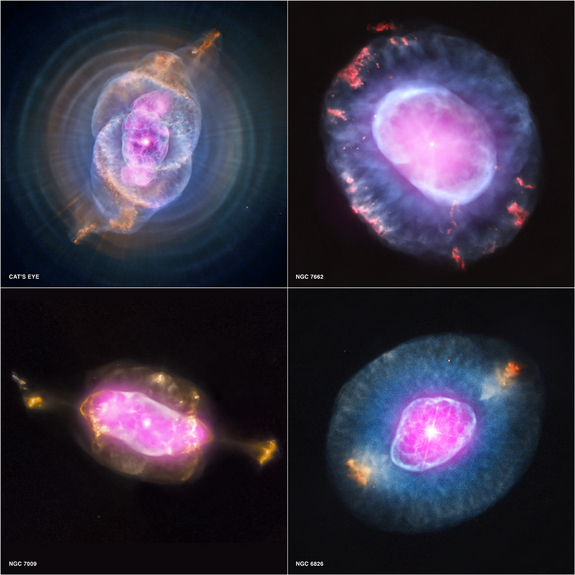 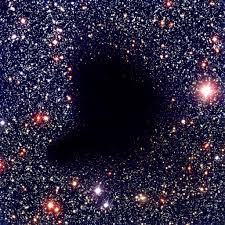 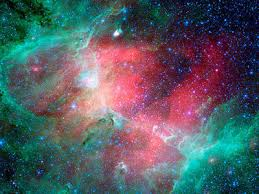 B
C
A